EbookZL’offre numérique illégale des livres français sur internet
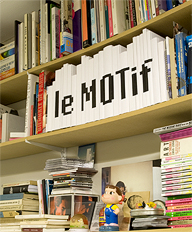 Mathias DAVAL (Edysseus Consulting)
Le MOTif
EbookZ
Le piratage des livres, un enjeu réel ?
Un phénomène mal cerné qui soulève des fantasmes.
Une pratique encore marginale…

…mais qui se développe fortement.
EbookZ
Qui sont les « pirates » ?
Une population disparate

Quelques « teams » organisées

Un objectif : le partage du savoir?

La majorité des livres encore scannés : un processus fastidieux
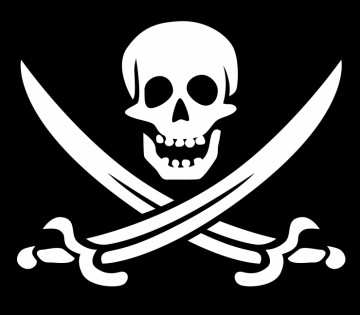 EbookZ
Méthodologie

Livres publiés par des éditeurs français et sous droits.

Observation des réseaux pendant 3 mois : peer to peer (Ed2K, BitTorrent), téléchargement direct, IRC, Usenet, web.

Echantillon de 900 fichiers : livres, BD, livres audio.
EbookZ
Moins de 1 % des livres sont piratés

4 000 à 6 000 titres, dont 3 000 à 4 500 BD.

Des fichiers difficilement accessibles ou comportant peu de « sources » de téléchargement.
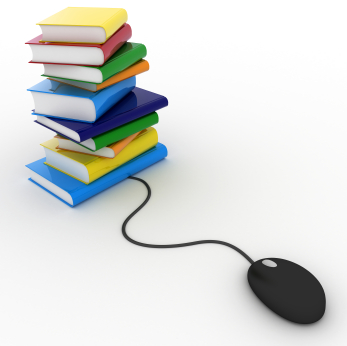 EbookZ
Caractéristiques des fichiers pirates

Des fichiers de bonne qualité,
dont 80% des livres au format PDF (95% des livres audio au format mp3).
Réalisés majoritairement par des équipes organisées.
Une taille moyenne de 29,7 Mo.
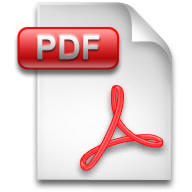 EbookZ
Types de livres piratés : éditeurs et thématiques

Top éditeurs : Gallimard, Eyrolles, Dunod et Hachette.
Les grandes thématiques : STM, philosophie, cuisine, science-fiction et informatique.
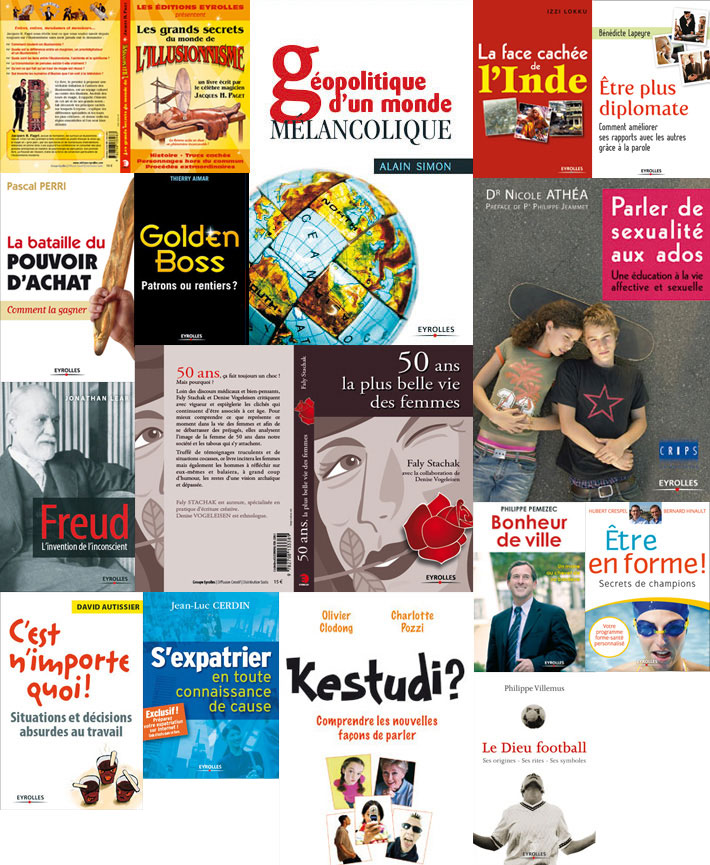 EbookZ
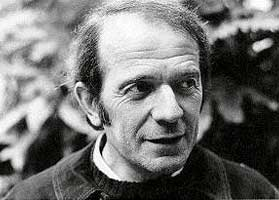 Types de livres piratés : auteurs
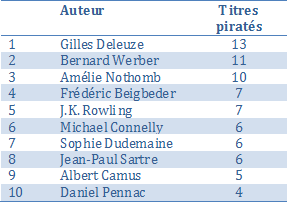 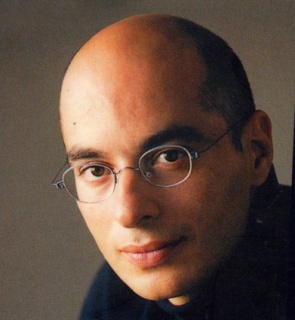 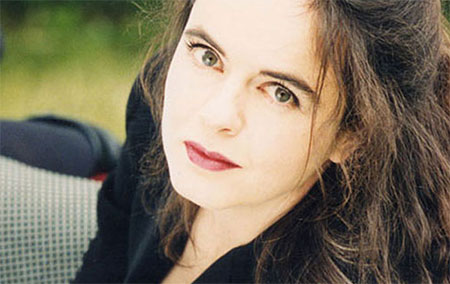 EbookZ
Types de livres piratés : titres
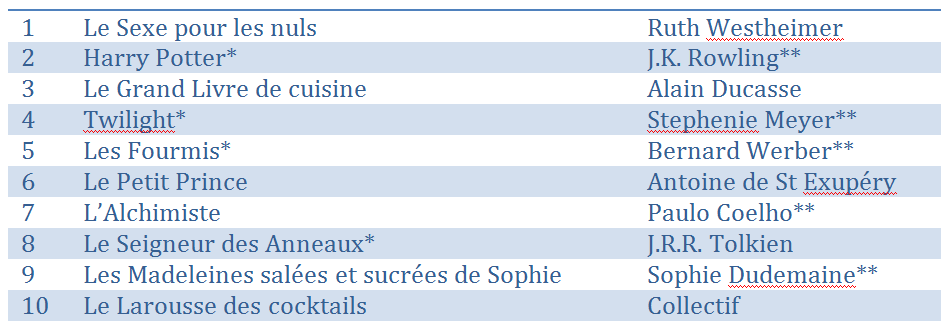 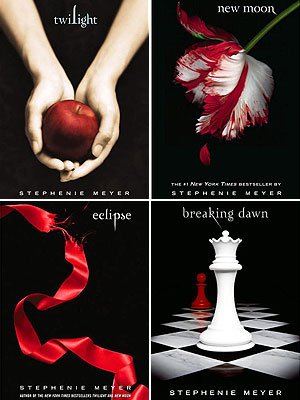 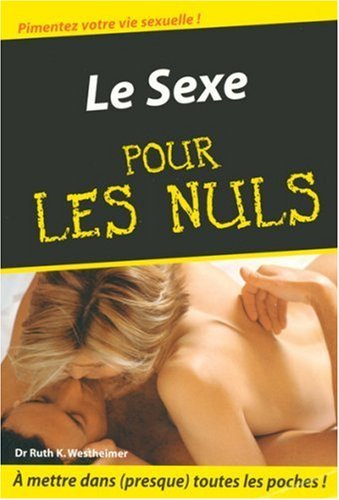 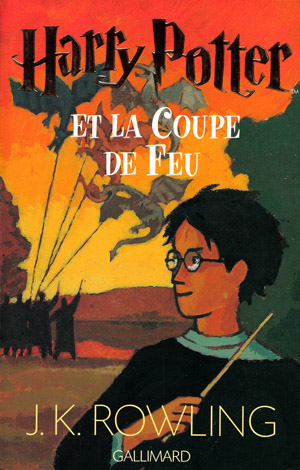 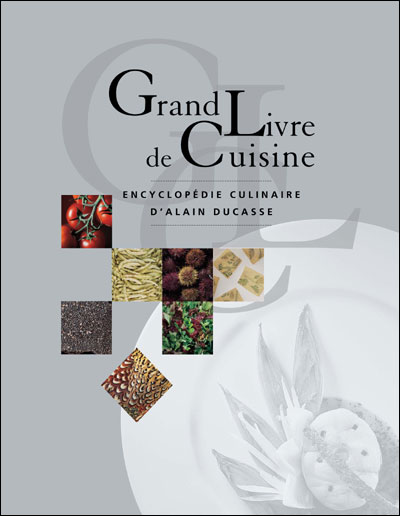 EbookZ
Comparaison avec l’offre légale

2 ouvrages piratés sur 3 ont été publiés il y a moins de 10 ans. 
75% des livres piratés sont disponible à la vente papier. Mais 94,9 % des livres piratés ne disposent pas d’une offre numérique légale.
Seuls 8 % des livres du top 50 des ventes papier en librairie sont disponibles en téléchargement illégal.
EbookZ
Observatoire du Livre Numérique

mise à jour des données de EbookZ ;

portrait des pirates ;

matrice des plateformes de distribution ;

distribution numérique : comparaison entre disponibilité légale et illégale d’un panel de titres ;

rôle de l’intermédiation dans la diffusion numérique des livres.
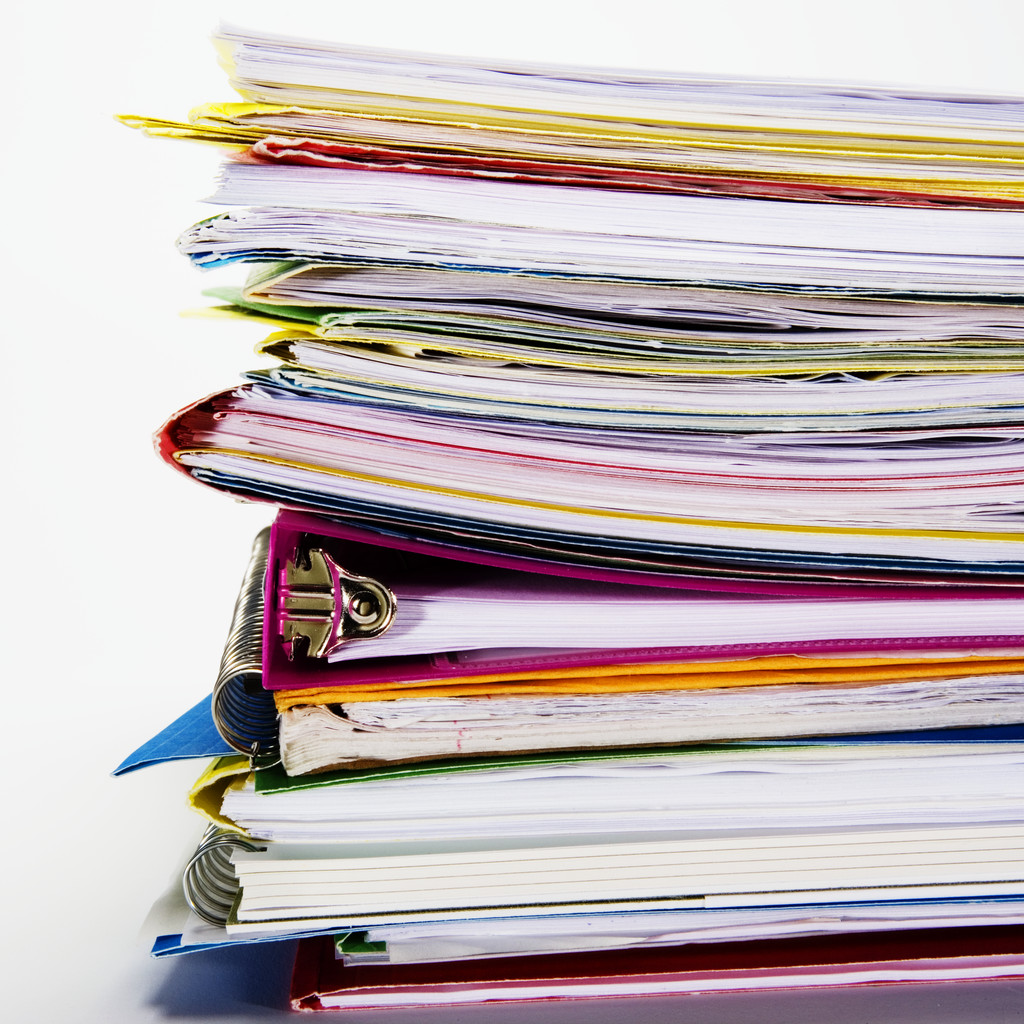 EbookZ
Etude téléchargeable sur :
www.lemotif.fr







Mathias Daval (Edysseus Consulting)
Le MOTif
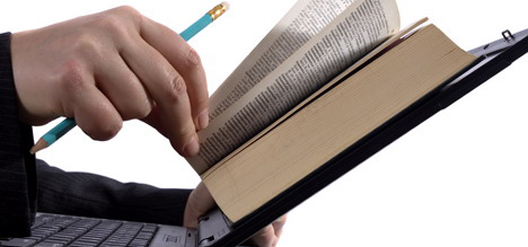